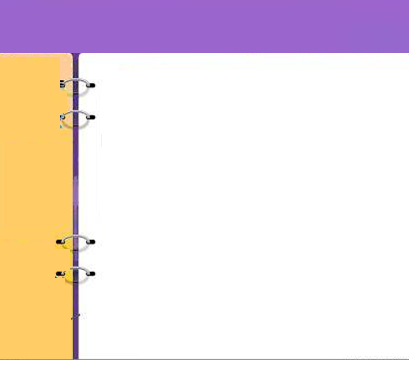 Решение практико-ориентированных задач
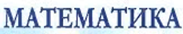 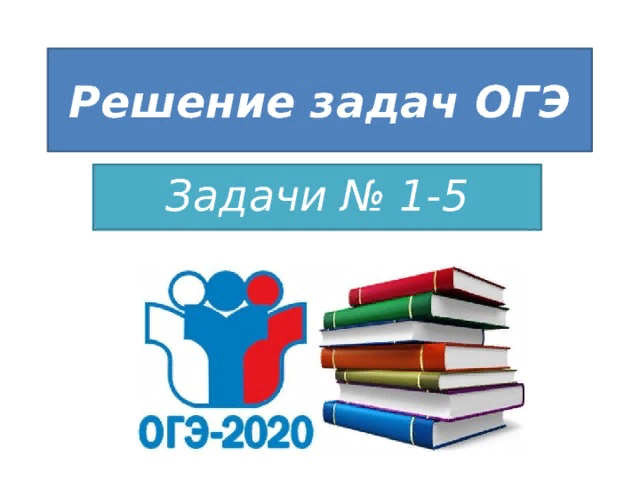 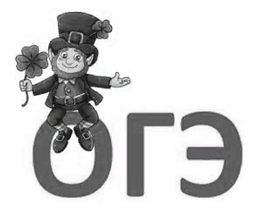 Шины
«Решение нестандартных задач по математике в 9 кл.»
Сост.: педагог ДО ЦТТ Михайлова Ю.Н.
Ш И Н Ы
Цель занятия: Формирование навыков решения практико-ориентированных задач .
Задачи:
- образовательные: организовать деятельность обучающихся по применению знаний при решении задач;
- развивающие: развитие логического мышления, памяти, наблюдательности, умения правильно обобщать данные и делать выводы, сравнивать;
- воспитательные: воспитание аккуратности и внимательности.
Для маркировки автомобильных шин применяется единая система обозначений (см. рис. 1). Первое число означает ширину В шины (ширину протектора) в миллиметрах (см. рис. 2) Второе число – высота боковины Н в процентах к ширине шины. 
 
Рис. 1 
Последующая буква означает конструкцию шины. Например, буква R значит, что шина радиальная, то есть нити каркаса в боковине шины расположены вдоль радиусов колеса. На всех легковых автомобилях применяются шины радиальной конструкции. За обозначением типа конструкции шины идёт число, указывающее диаметр диска колеса в дюймах (в одном дюйме 25,4 мм). По сути, это диаметр d внутреннего отверстия в шине. Таким образом, общий диаметр колеса D легко найти, зная диаметр диска и высоту боковины.
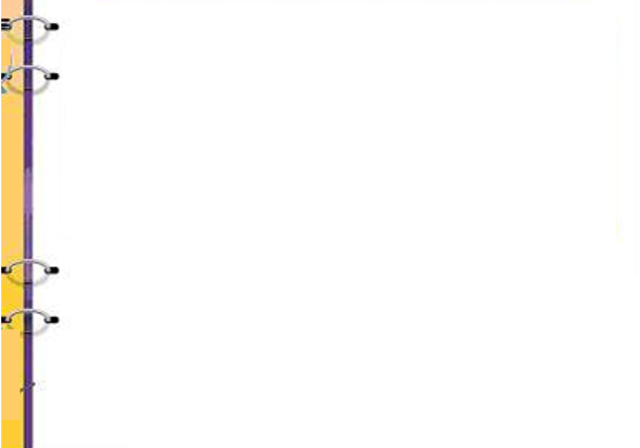 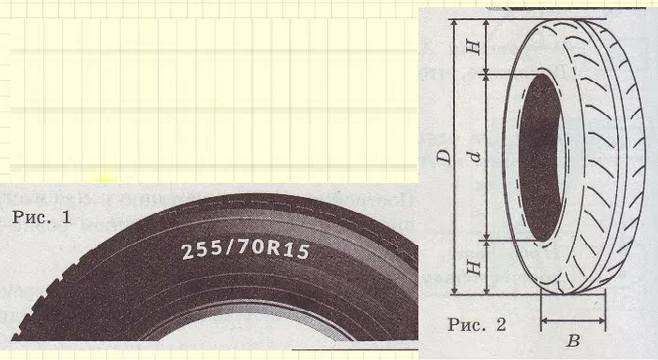 Ширина шины (В)
Конструкция шины(R)
Диаметр диска
Завод производит автомобили и устанавливает на них шины с маркировкой 185/70 R14. Завод допускает установку шин с другими маркировками. В таблице показаны разрешенные размеры шин.
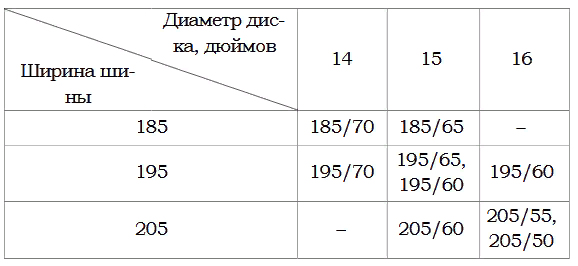 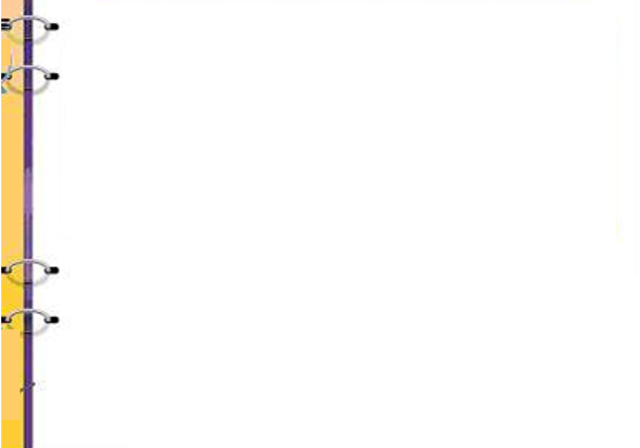 Ширина шины (В)
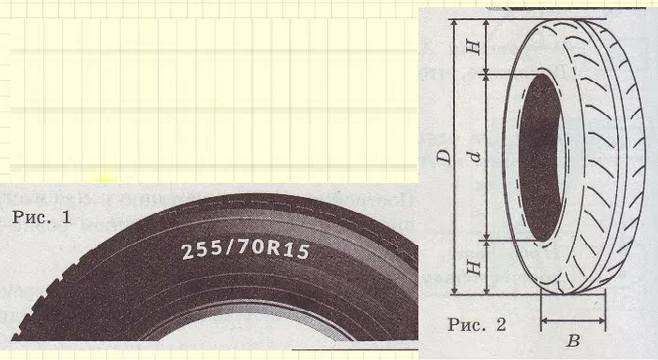 Какой наименьшей ширины шины можно установить на автомобиль, если диаметр диска равен 16 дюймов?
Конструкция шины(R)
Диаметр диска
РЕШЕНИЕ:
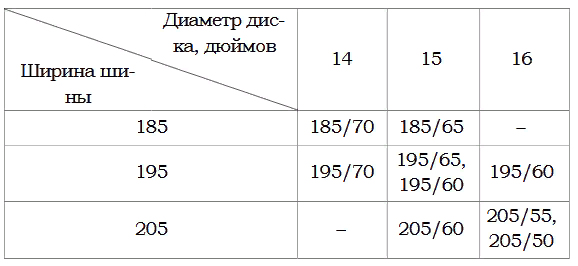 185/70 R14.
Ответ: 195
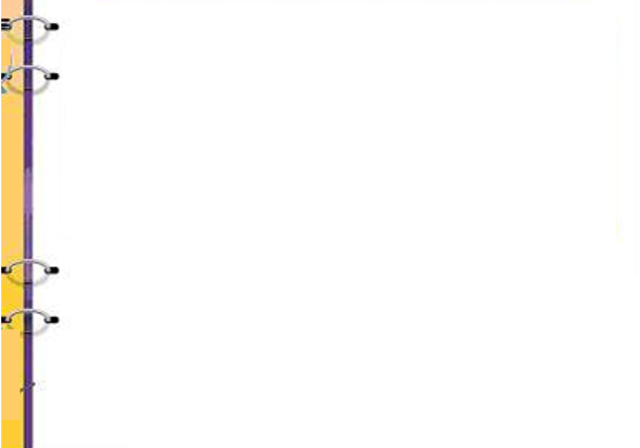 2. Найдите диаметр колеса автомобиля, выходящего с завода. Ответ дайте в миллиметрах.
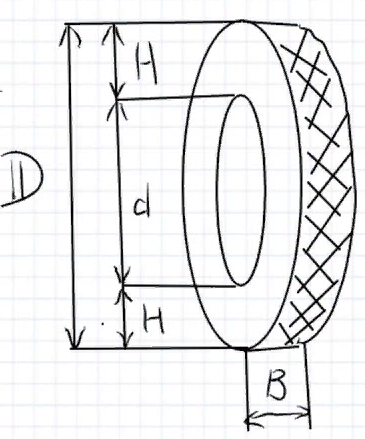 РЕШЕНИЕ:
185/70 R14.
d-диаметр диска
(lдюйм=25,4мм)
В=185
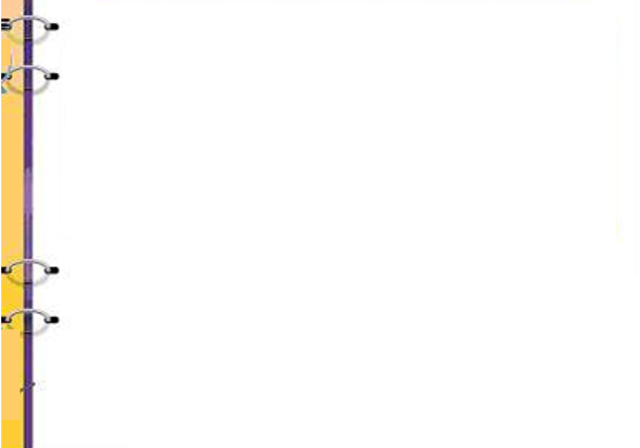 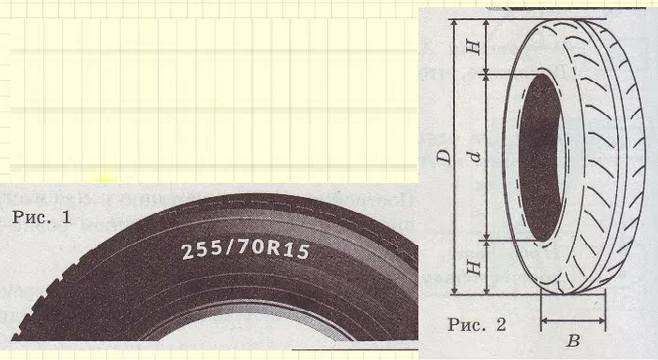 Ширина шины (В)
3. На сколько мм увеличится диаметр колеса, если заменить шины, установленные заводом шинами с маркировкой 195/70R14 ?
Конструкция шины(R)
Диаметр диска
РЕШЕНИЕ:
195/70R14
185/70 R14.
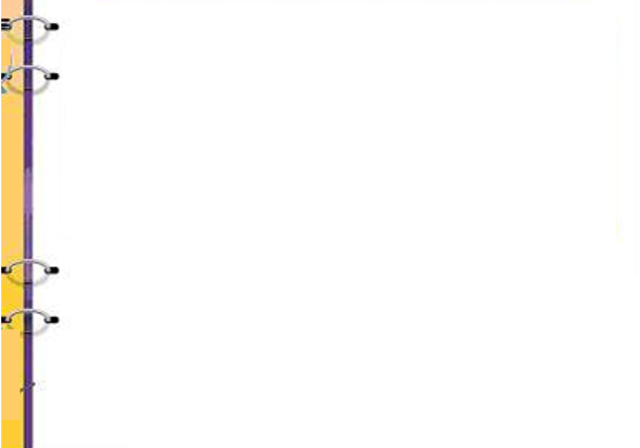 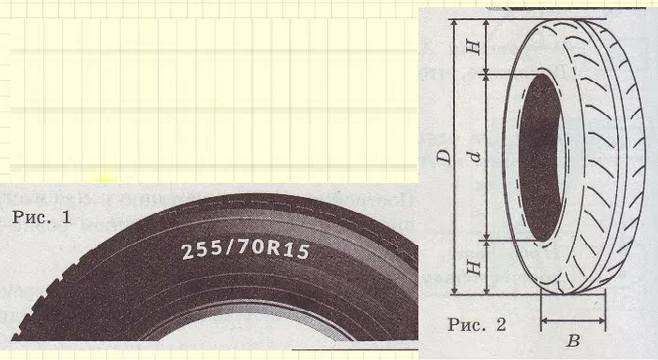 Ширина шины (В)
4. На сколько метров увеличится путь, пройденный автомобилем, когда колесо сделает 1000 оборотов, если заменить шины, установленные заводом шинами с маркировкой 195/70R14 ?
Конструкция шины(R)
Диаметр диска
РЕШЕНИЕ:
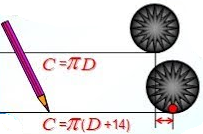 D2 – D1   = 14
185/70R14
195/70R14
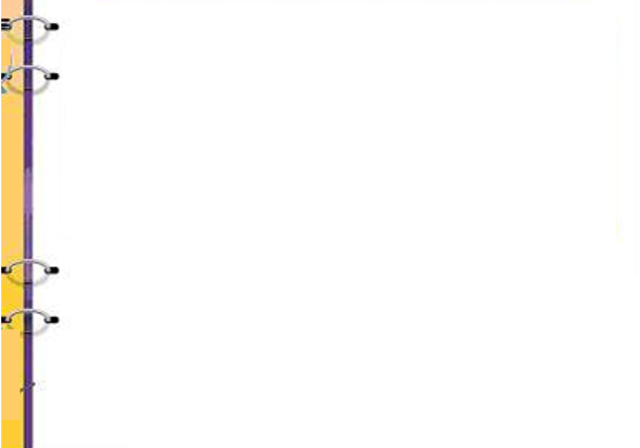 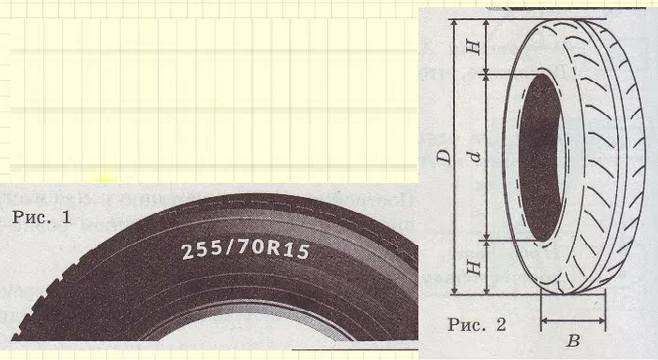 Ширина шины (В)
5. Спидометр автомобиля, собранного на заводе, показывает скорость точно. На сколько процентов показания спидометра будут меньше скорости автомобиля, если заменить шины, установленные на заводе шинами с маркировкой 195/70R14? Округлите результат до десятых.
Конструкция шины(R)
Диаметр диска
D=614,6
РЕШЕНИЕ
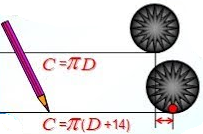 Для маркировки автомобильных шин применяется единая система обозначений (см. таблицу). Первое число означает ширину В шины (ширину протектора) в миллиметрах (см. рисунок). Второе число — отношение высоты боковины Н к ширине шины В в процентах. Последующая буква указывает конструкцию шины. Например, буква R означает, что шина радиальная, то есть нити каркаса в боковине шины расположены вдоль радиусов колеса. На всех легковых автомобилях применяются шины радиальной конструкции. За обозначением типа конструкции шины идёт число, указывающее диаметр диска колеса в дюймах (в одном дюйме 25,4 мм). По сути, это диаметр d внутреннего отверстия в шине. Таким образом, общий диаметр колеса D легко найти, зная диаметр диска и высоту боковины. Возможны дополнительные маркировки, означающие допустимую нагрузку на шину, сезонность использования, тип дорожного покрытия и другие. Завод производит легковые автомобили определённой модели и устанавливает на них шины с маркировкой 175/60 R15. Завод допускает установку шин с другими маркировками.
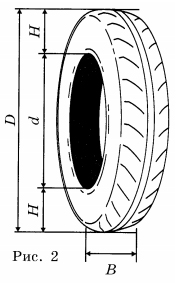 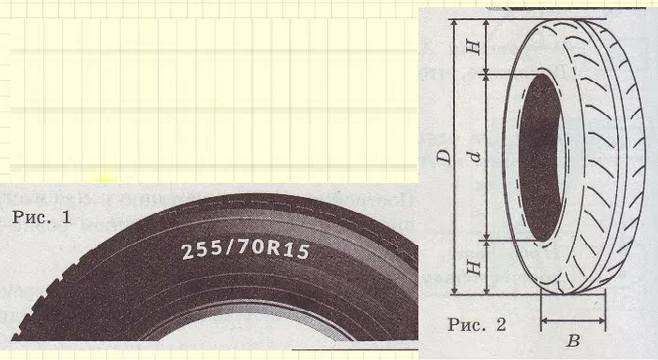 В таблице показаны разрешённые размеры шин.
1. Какой наименьшей ширины шины можно устанавливать на автомобиль, если диаметр диска равен 16 дюймам? Ответ дайте в миллиметрах.
Ширина шины (В)
Конструкция шины(R)
Диаметр диска
2. На сколько миллиметров радиус колеса с маркировкой 195/60 R14 больше, чем радиус колеса с маркировкой 165/70 R14?
3. Найдите диаметр D колеса автомобиля, выходящего с завода. Ответ дайте в сантиметрах.
4. На сколько миллиметров уменьшится диаметр D колеса, если заменить шины, установленные на заводе, шинами с маркировкой 195/45 R16?
5. На сколько процентов увеличится пробег автомобиля при одном обороте колеса, если заменить шины, установленные на заводе, шинами с маркировкой 195/55 R15? Округлите результат до десятых.
175/60 R15
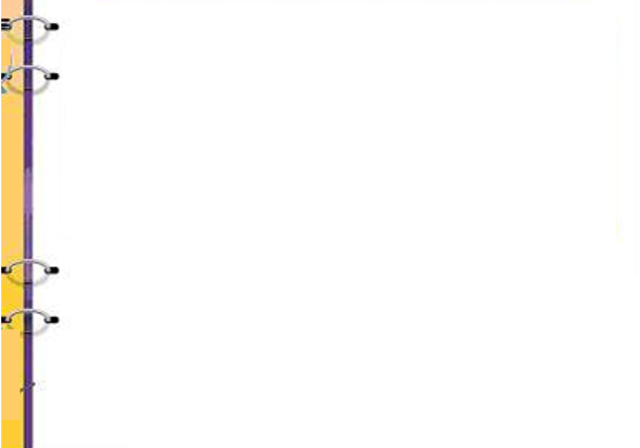 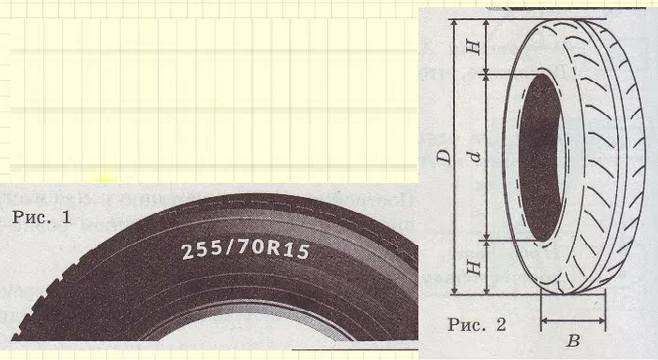 Ширина шины (В)
Конструкция шины(R)
Диаметр диска
Ответ:
1. 185
2. 1,5
3. 59,1
4. 9,1
5. 0,8
Сегодня мы с вами повторили материал, который нам понадобится при решении задач ОГЭ, 1 – 5 задания. 

1. Что наиболее удалось? 
2. В чём проблемы? 
3. Что необходимо повторить? 
4. Какая помощь в подготовке требуется?